Dynamique faisceau dans l’anneau de stockage :
Régime de micro-paquet transitoire
Alexis Gamelin1,2, Christelle Bruni1, Iryna Chaikovska1, Sophie Chancé1, Nicolas Delerue1, Mohamed El Khaldi1, Ezgi Ergenlik1 Hayg Guler1, Jacques Haissinski 1, Pierre Lepercq1, Alexandre Loulergue2, Hugues Monard1, Cynthia Vallerand1

1Laboratoire de l’Accélérateur Linéaire (LAL)
2Synchrotron SOLEIL
1
Alexis Gamelin
An introduction to collective effects
The term “collective effects” refers to the interactions of beam particles with each others and with the environment.
Perfectly conducting wall
Perfectly conducting wall
-   -
+   +
The change in cross section of the beam pipe leading to a radiation of the image charges is called geometric wakefield.

The same type of perturbation produced by the beam pipe finite resistivity is the resistive wakefield.
-   -
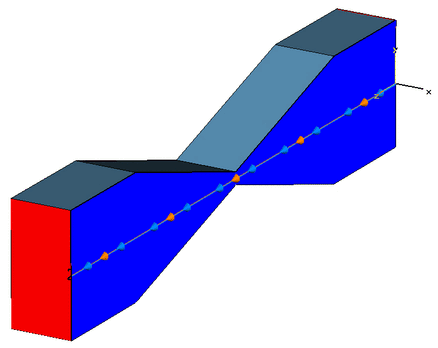 2
Alexis Gamelin
GIF image from CST.com
An introduction to collective effects
The term “collective effects” refers to the interactions of beam particles with each others and with the environment.
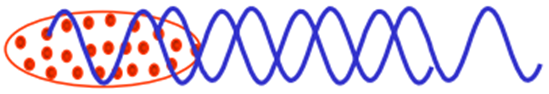 The radiation produced by the beam in curved section, synchrotron radiation, is emitted in phase when a bunch is short enough, in that case it is called coherent synchrotron radiation (CSR).
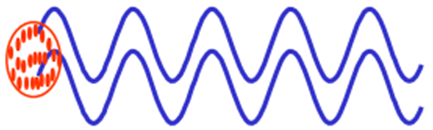 3
Alexis Gamelin
Figure modified from G. Wüstefeld
Total impedance (Geometric and RW) model
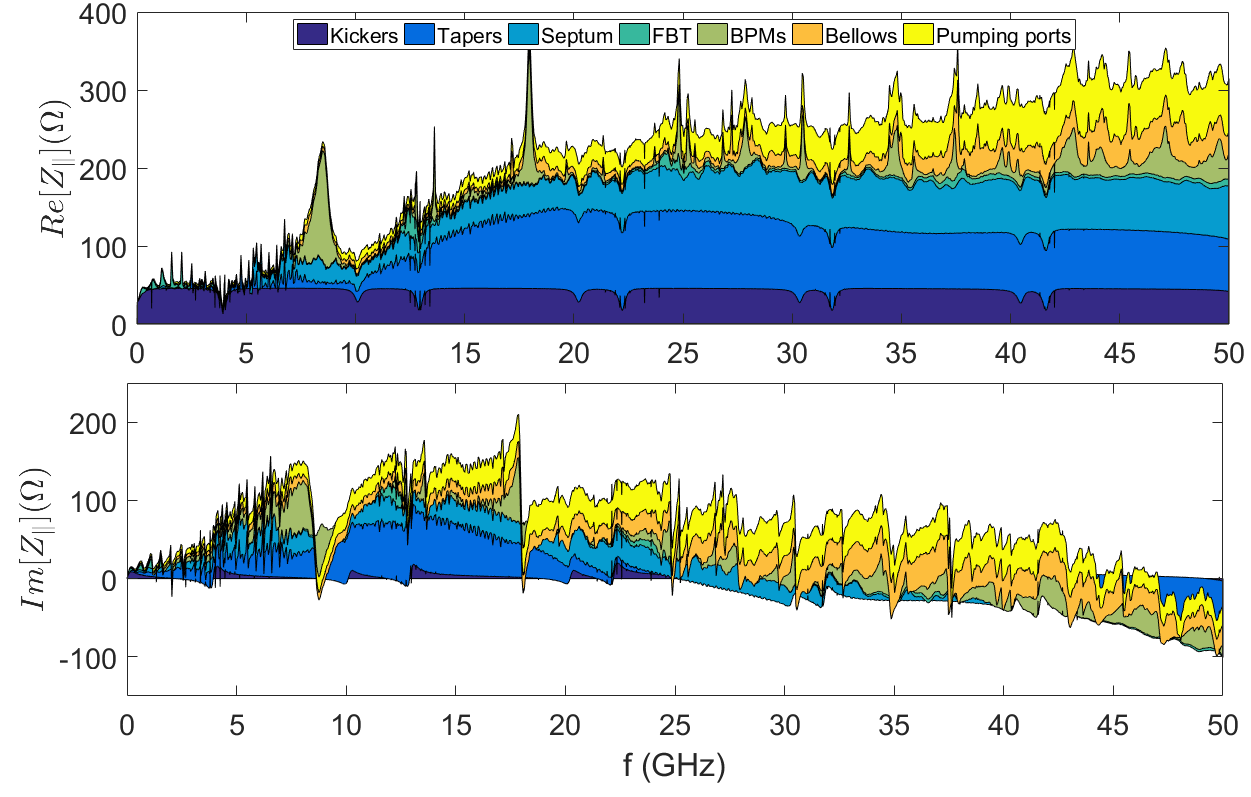 4
Alexis Gamelin
CSR impedance
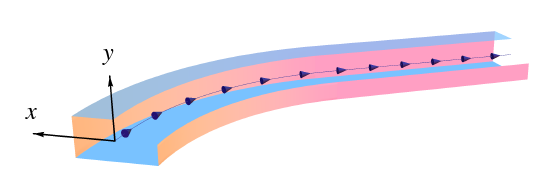 CSRZ computes the CSR impedance by numerical integration of Maxwell equations in the paraxial approximation
Resonant behavior
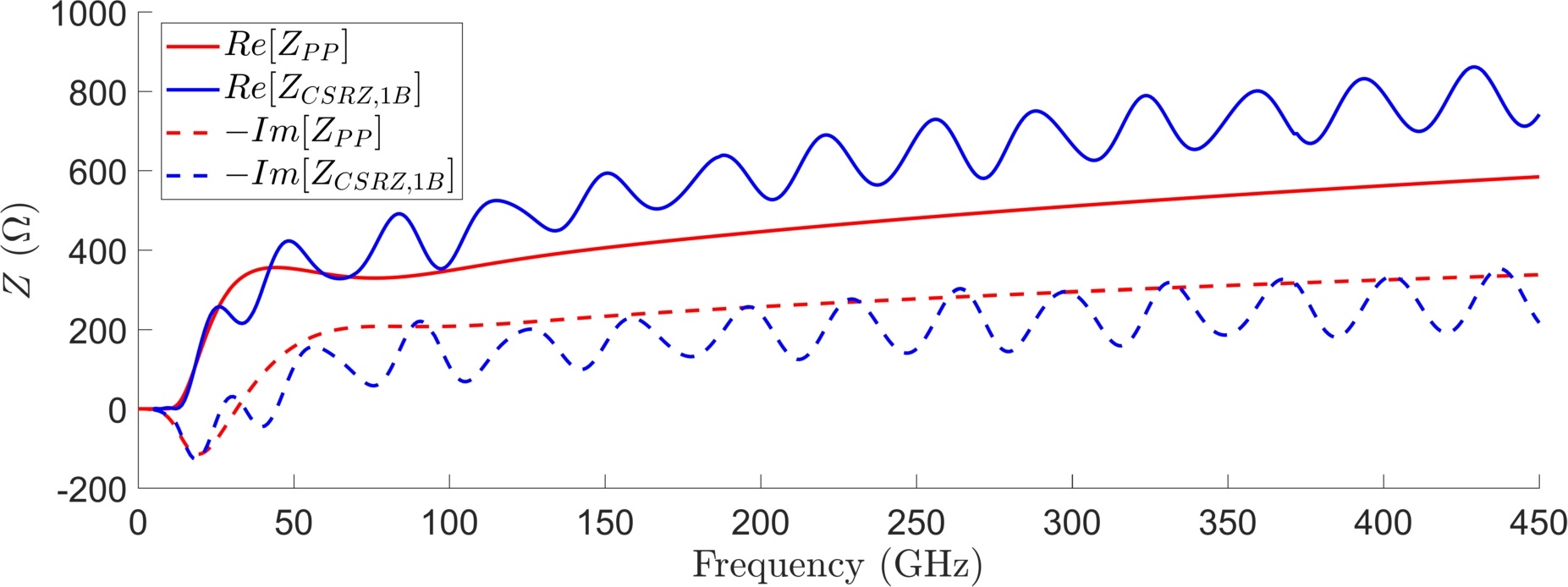 Transient effects
5
Alexis Gamelin
Why should we care: impact on beam dynamics
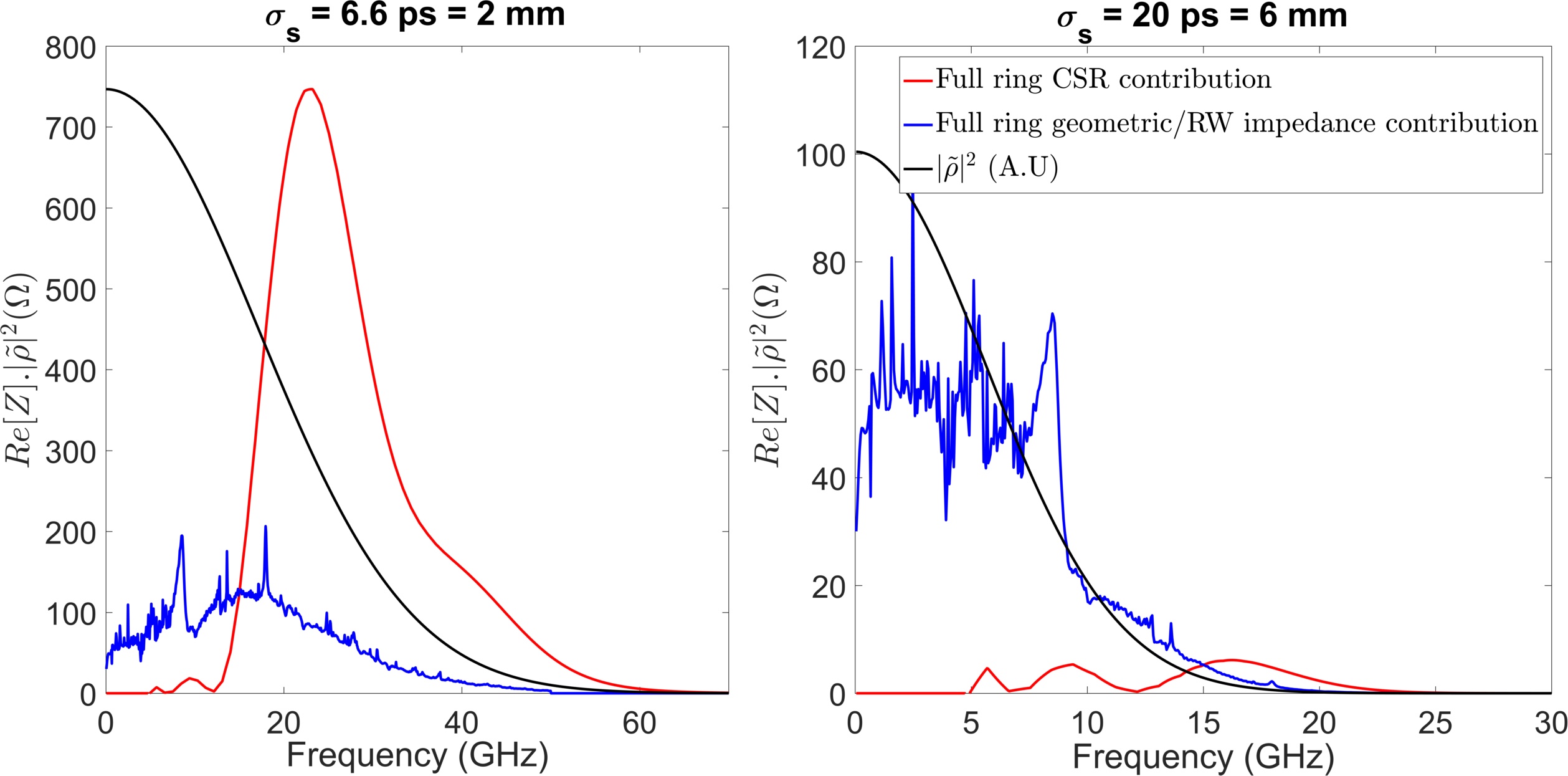 Total energy loss per bunch
6
Alexis Gamelin
The micro-bunching instability
If the initial density modulation characteristic length is shorter than the shielding threshold, the micro-bunching instability mechanism is the following:
CSR
Longitudinal position s
due to path length dependence on energy in dipoles
Longitudinal position s
7
Alexis Gamelin
ThomX, injection without longitudinal matching
When transferring a beam from one accelerator to another, some conditions, referred as matching, are needed to adapt the injected bunch. The longitudinal matching condition is given by:
Synchrotron angular frequency
Energy spread (rms)
Momentum compaction
Bunch length (rms)
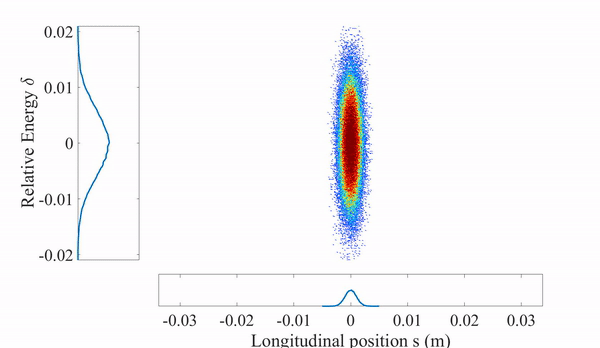 8
Alexis Gamelin
ThomX, the transient microbunching regime
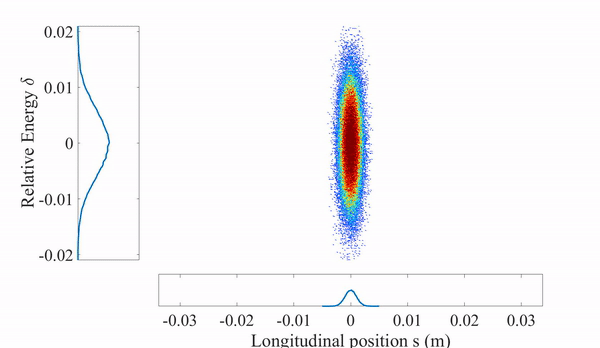 In ThomX, the bunch is injected with a longitudinal mismatch to save up the cost and space of the harmonic cavity that would be needed to match the beam.

So at injection the bunch undergoes filamentation for about 1 ms until the bunch has filled the RF bucket.

But the filamentation process is strongly affected by collective effects, in particular the CSR, which seeds a microbunching instability during the filamentation.
9
Alexis Gamelin
ThomX, the transient microbunching regime
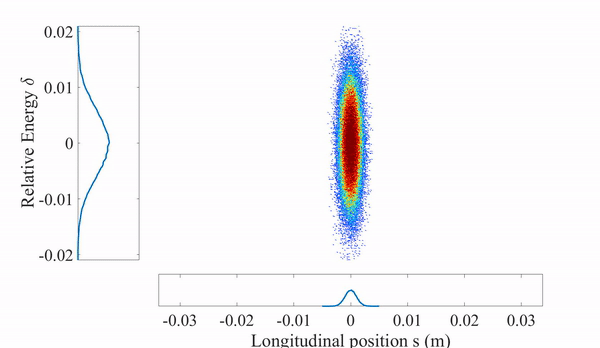 In ThomX, the bunch is injected with a longitudinal mismatch to save up the cost and space of the harmonic cavity that would be needed to match the beam.

So at injection the bunch undergoes filamentation for about 1 ms until the bunch has filled the RF bucket.

But the filamentation process is strongly affected by collective effects, in particular the CSR, which seeds a microbunching instability during the filamentation.
The resulting dynamics is transient microbunching regime which determines the shape of the beam for the rest of the storage time.

As there is no damping within the storage time, it is crucial to manage the transient regime in order to keep both a high charge and low beam emittances to deliver the expected X-ray flux.
10
Alexis Gamelin
Transient microbunching regime at low charge (100pC)
6D non linear tracking element by element along the lattice.
Injected bunch from linac + transfer line simulations with collective effects.
Injected bunch with a coherent core and long tails.
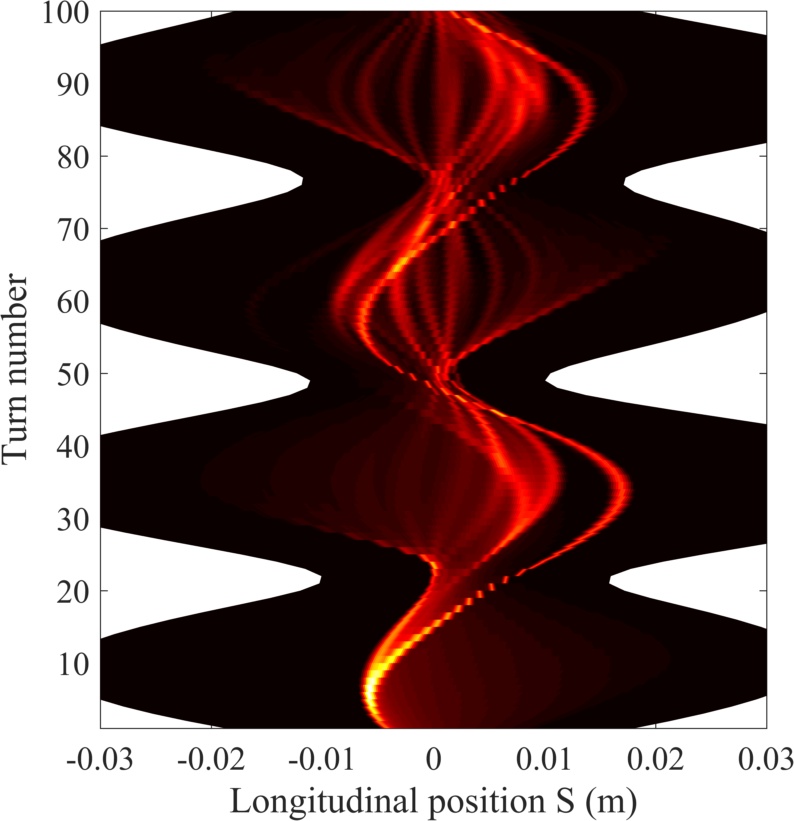 11
Alexis Gamelin
Transient microbunching regime at low charge (100pC)
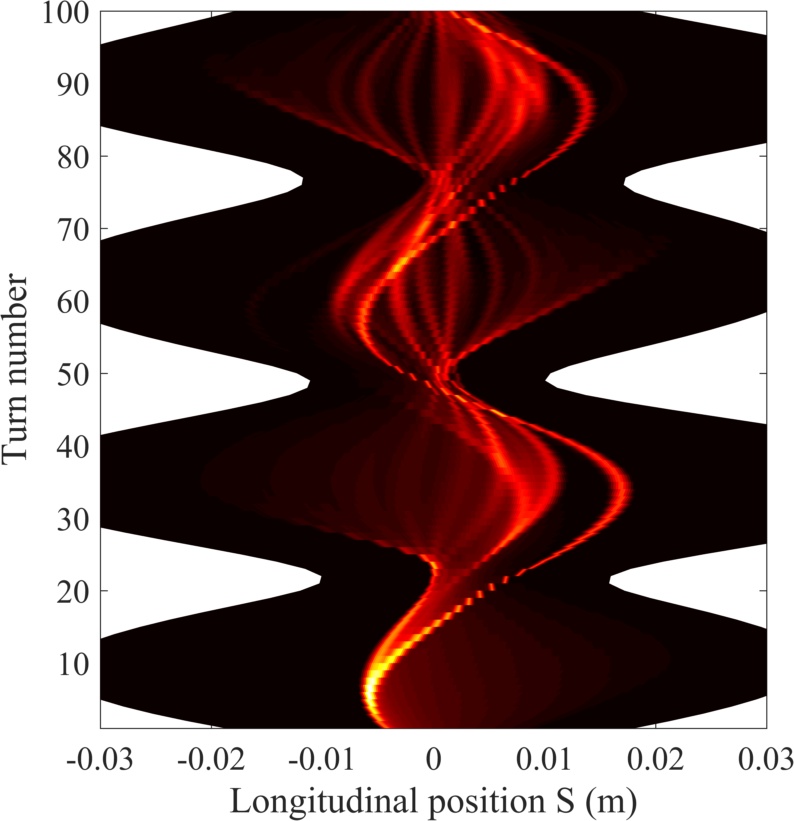 12
Alexis Gamelin
Transient microbunching regime at low charge (100pC)
Twice per synchrotron period, the arms forms a coherent peak producing a strong CSR splitting further the bunch.
The combined effect of the CSR and of the filamentation bring the formation of loops in the phase space.
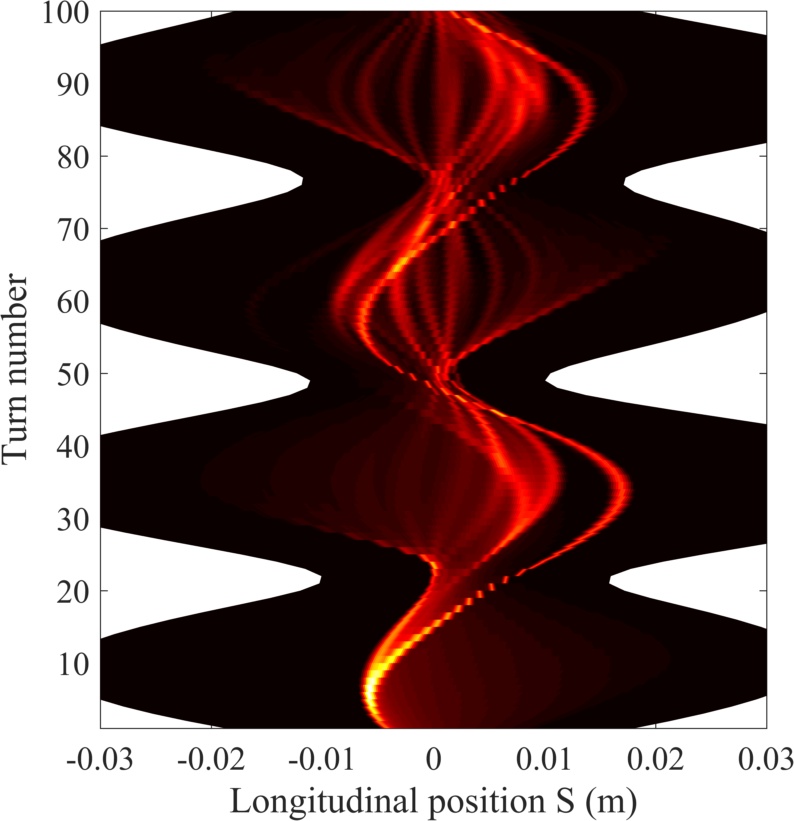 13
Alexis Gamelin
Transient microbunching regime at low charge (100pC)
After 1000 turns, many microbunches are visible in the phase space.
Contrary to the first turns, their synchrotron oscillations do not have the same frequency nor the same phase.
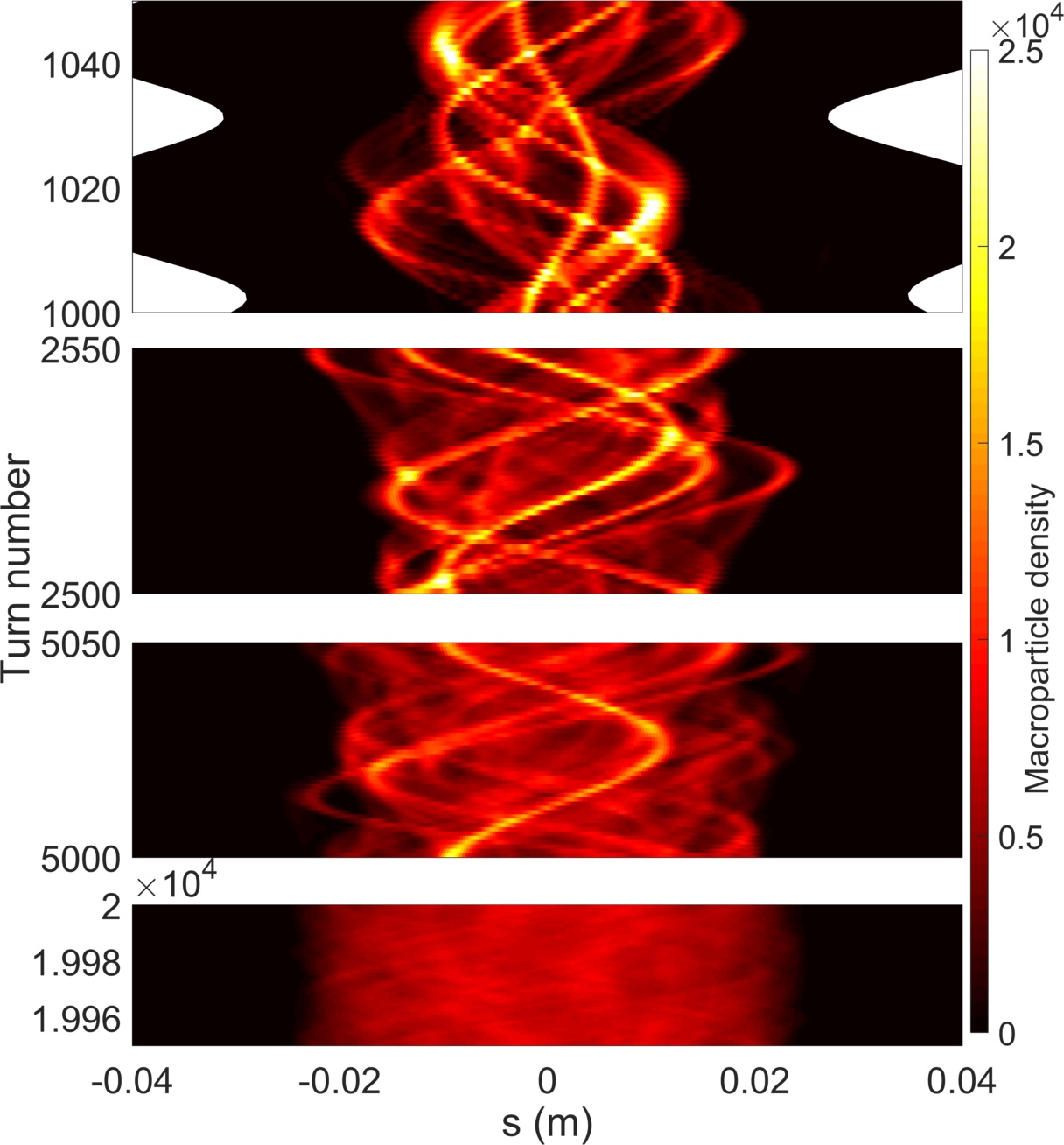 14
Alexis Gamelin
Transient microbunching regime at low charge (100pC)
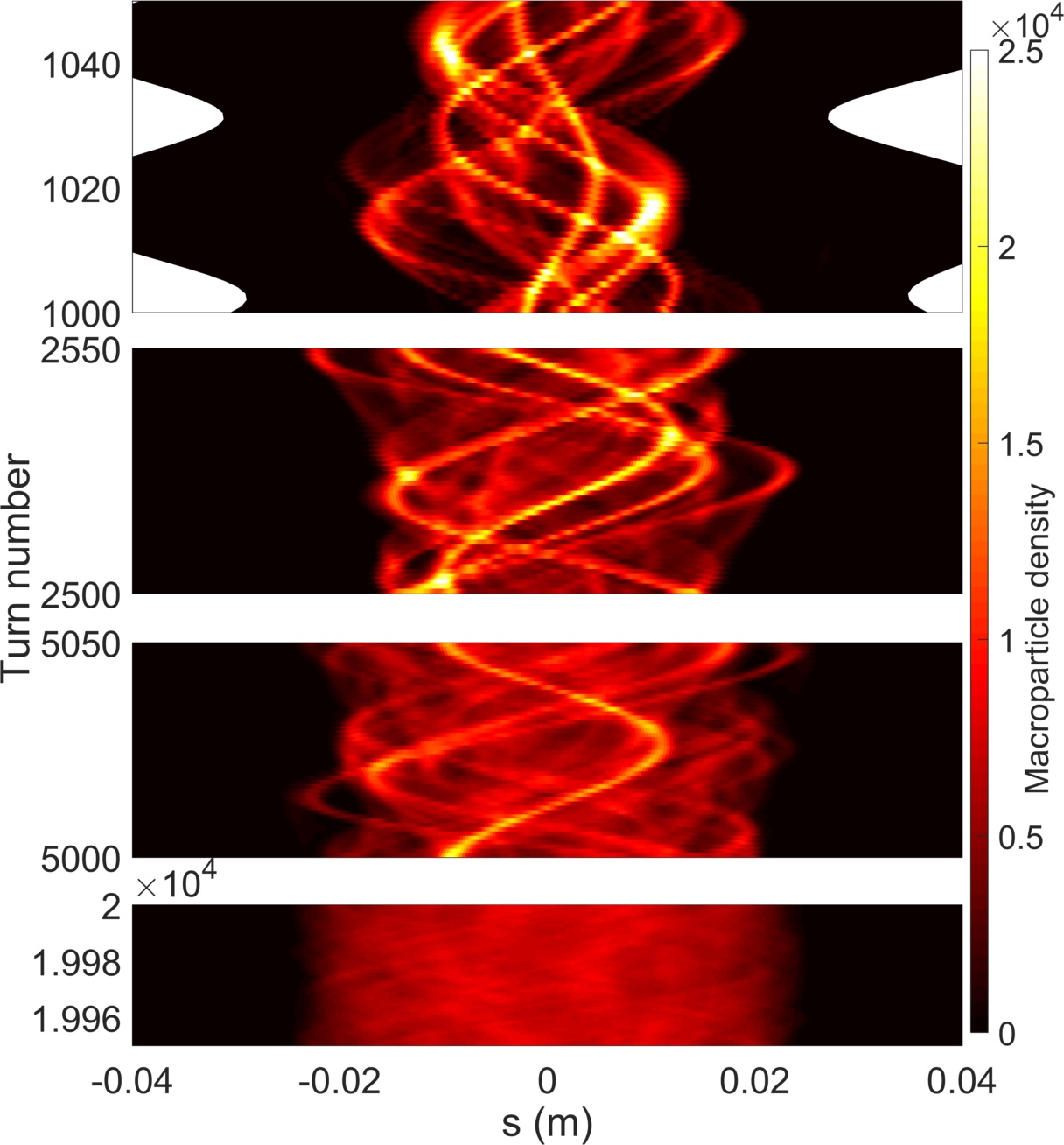 After 2500 turns, the micro-structures seem to be less dense as each microbunch has begun to fill the phase space due to filamentation.
15
Alexis Gamelin
Transient microbunching regime at low charge (100pC)
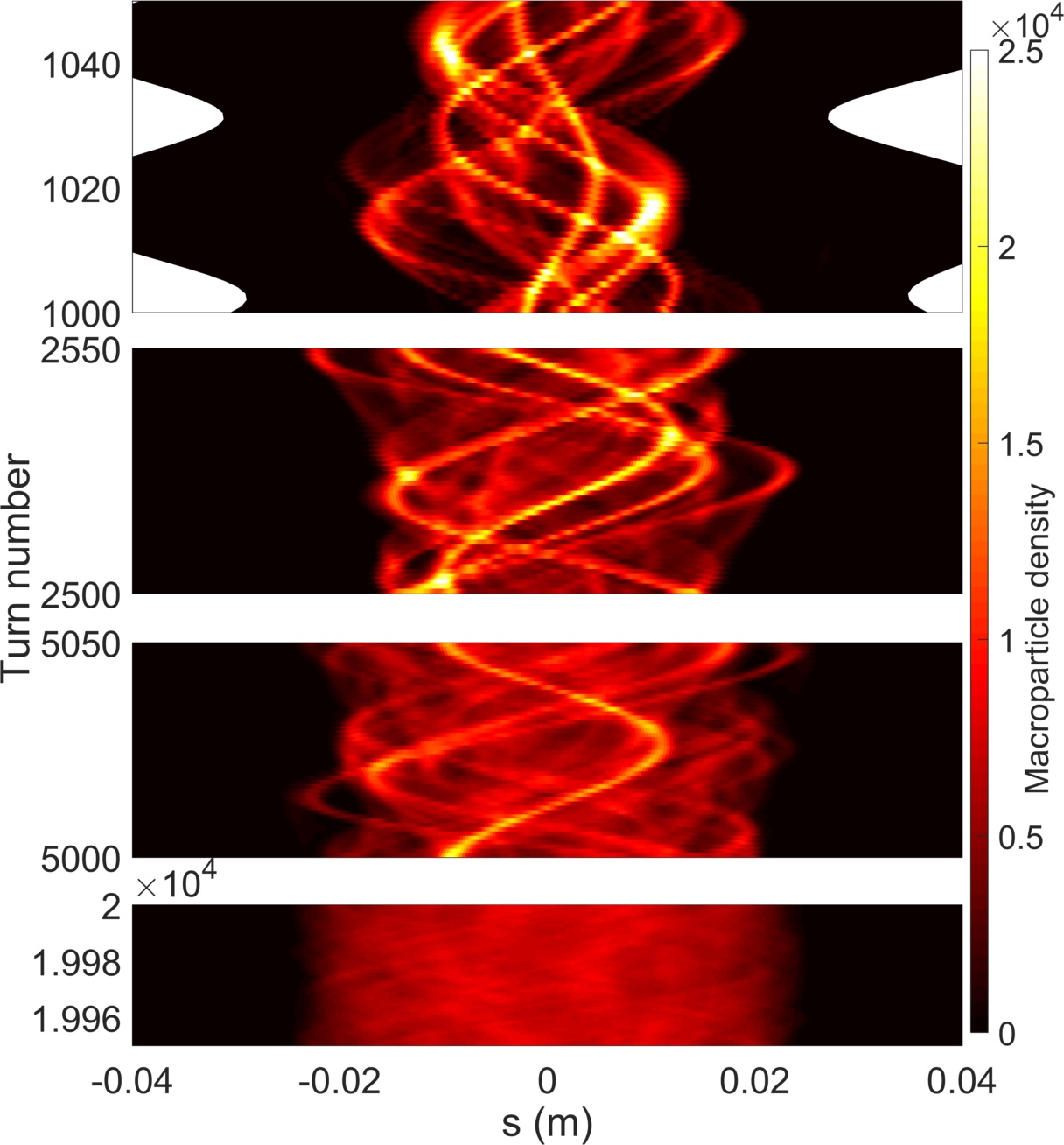 Most of the microbunches have been diluted in the phase space as the RF bucket begins to be filled.
16
Alexis Gamelin
Transient microbunching regime at low charge (100pC)
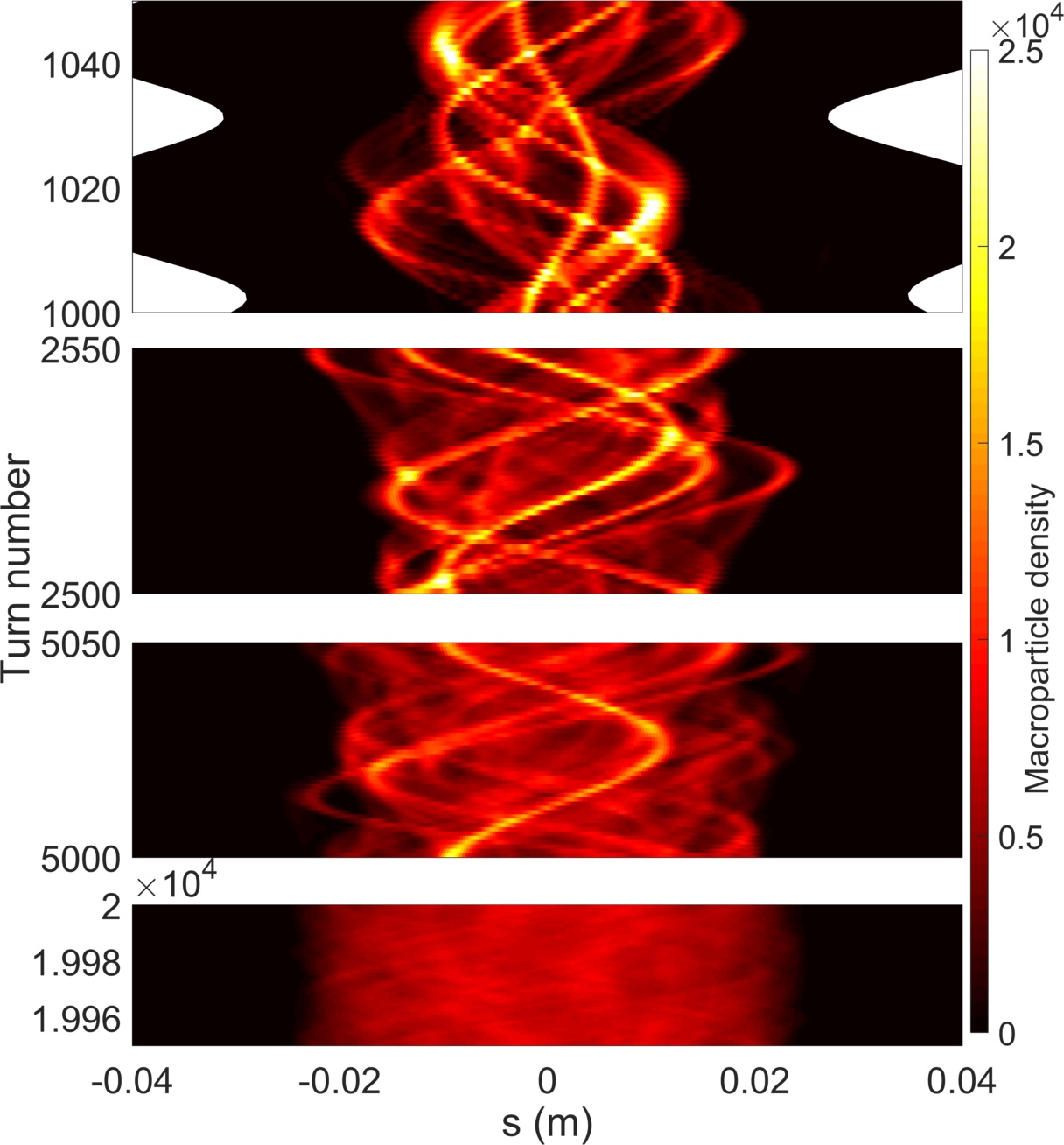 17
Alexis Gamelin
Transient microbunching regime at high charge (1nC)
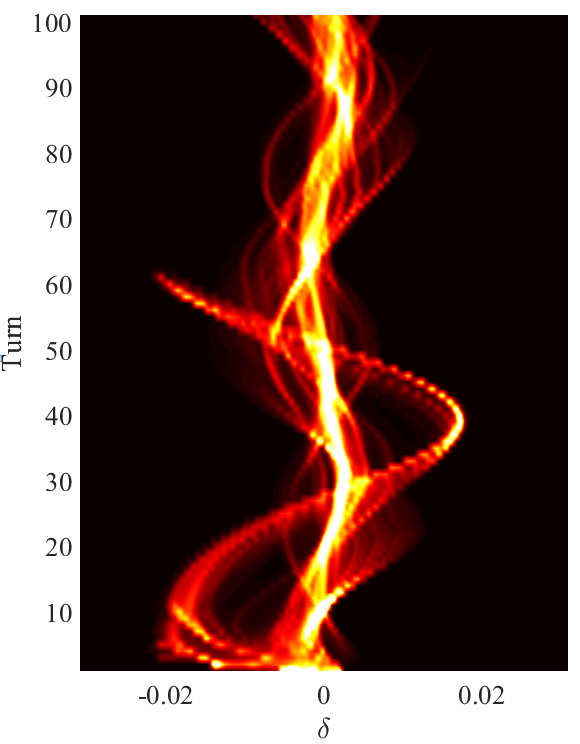 At high charge, the bunch core folds on itself due to the strong CSR, which reinforces the very peaked, and thus coherent, longitudinal distribution.
18
Alexis Gamelin
Transient microbunching regime at high charge (1nC)
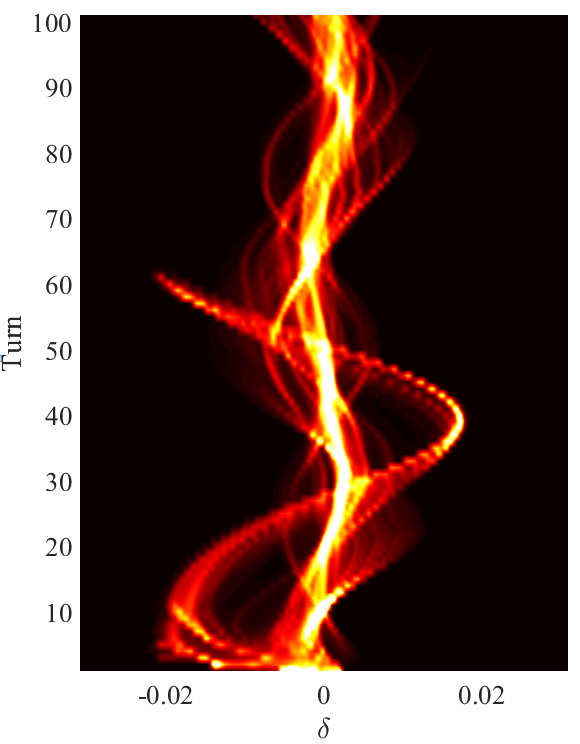 After 100 turns, only 430 pC are left.
19
Alexis Gamelin
Transient microbunching regime at high charge (1nC)
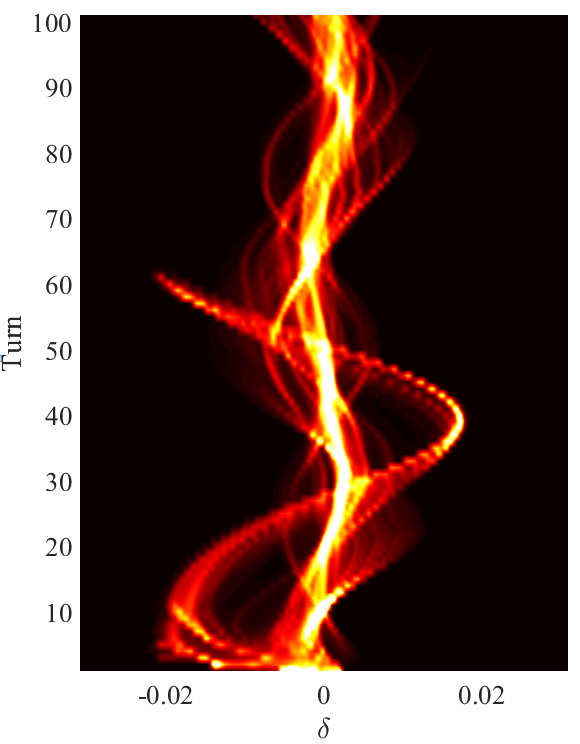 20
Alexis Gamelin
First turns at 1nC
Possible mitigations:
Tweak the lattice
21
Alexis Gamelin
Alternative optics
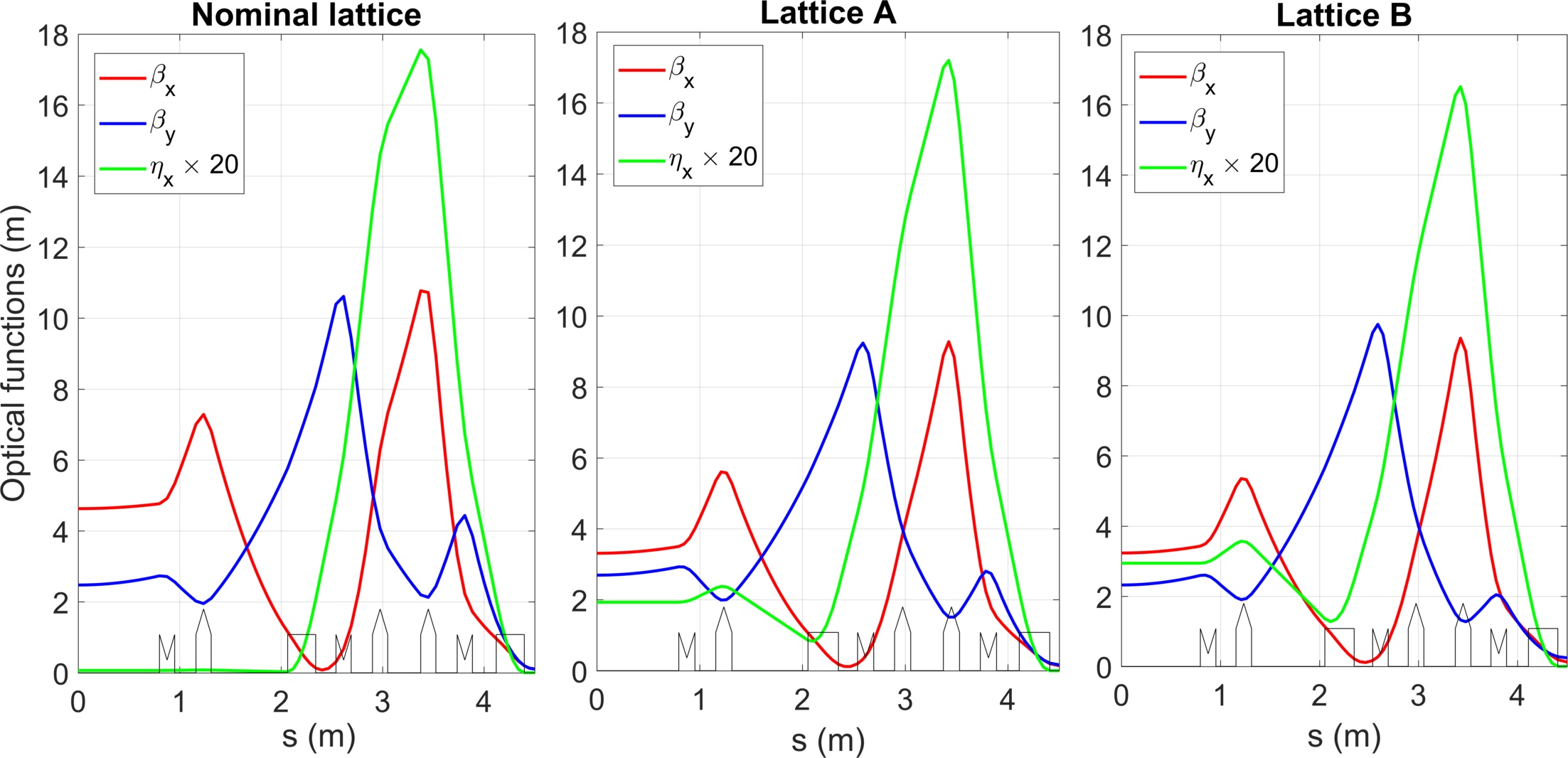 22
Alexis Gamelin
Alternative optics
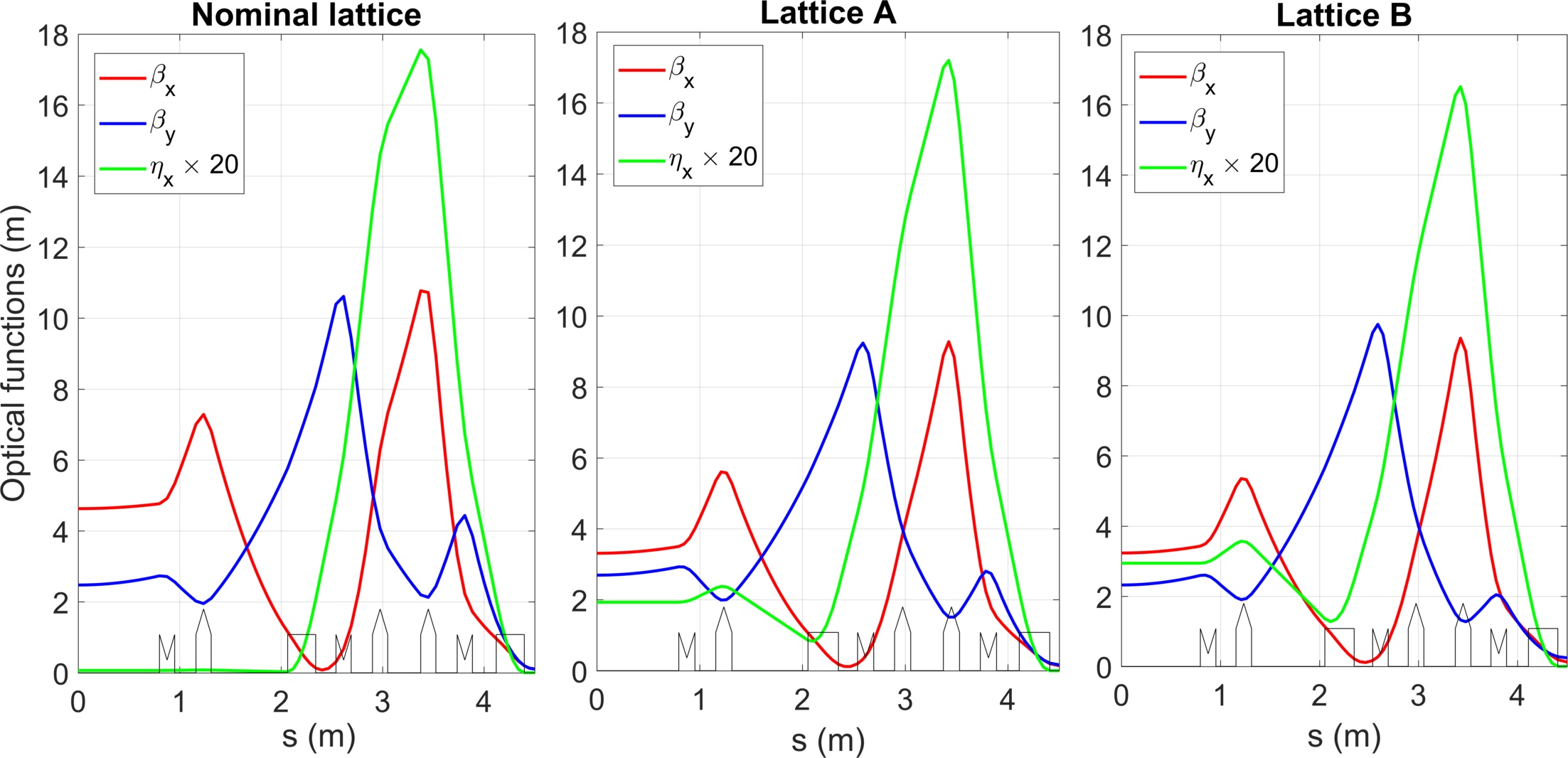 23
Alexis Gamelin
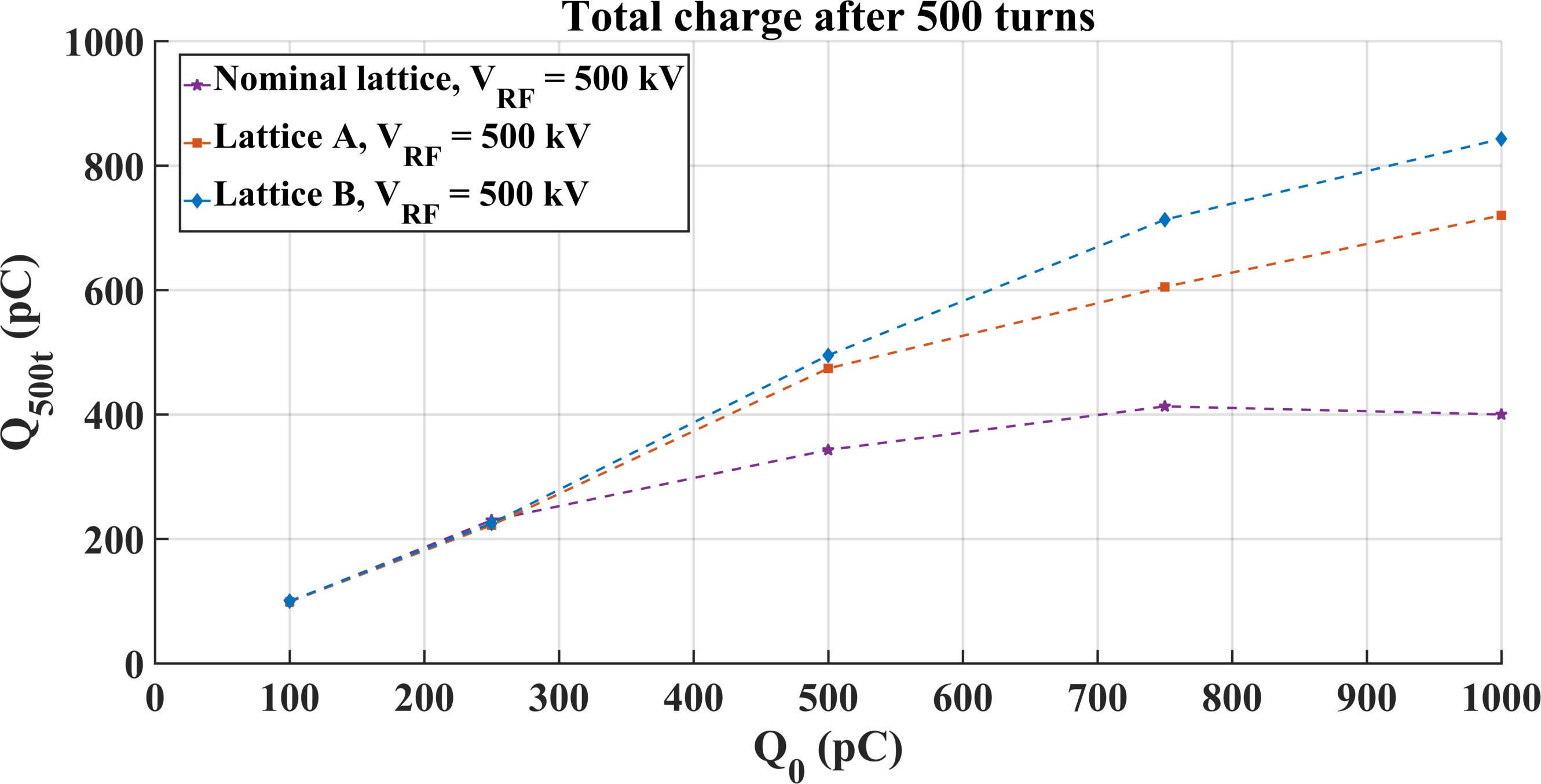 24
Alexis Gamelin
Conclusion on the impedance models and on the beam dynamics in the transient microbunching regime
From the simulations/measurements of the geometric/resistive impedance, no important problems are expected from longitudinal wakefields



The CSR is the dominant effect during the transient regime



The mismatch at injection seeds a microbunching instability which can induce beam losses during the transient regime
To be validated by further wire measurements (kickers, septum) and beam studies
The CSR can lead to a misalignment of the bunch slices leading to an increase of the transverse emittance at high charge
No beam losses expected at low charge (up to 250 pC)
25
Alexis Gamelin
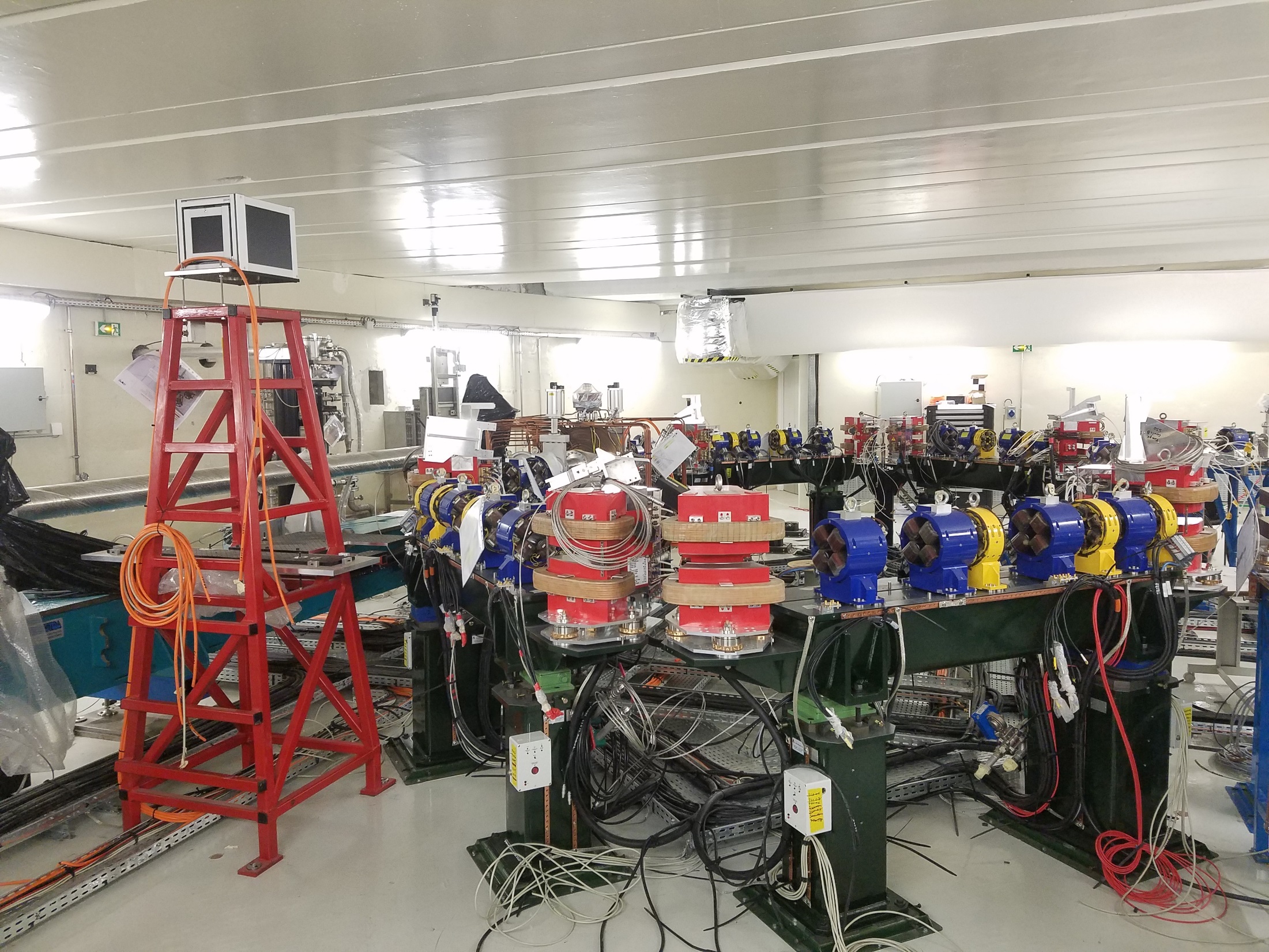 Merci !
26
Alexis Gamelin
Backups
27
Alexis Gamelin
Perspectives: ThomX commissioning
Start at low charge to avoid troubles linked to collective effects







Try to slowly increase the charge 



Plan for shifts dedicated to beam studies for each possible axis of improvement
Shot to shot mode (or big gap) to avoid ions
Study the effect of the mismatch using streak plots
Characterise the beam after the transient regime
Compare with the measurements at low charge and locate the beam losses to identify causes
Try to test optics which minimise transverse emittance growth due to CSR
Try to lower the bunch coherence at injection
Optimise the longitudinal feedback to minimise beam loss
28
Alexis Gamelin